Distance Learning and Our Consortium
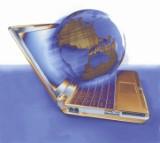 Southeast interactive Long distance learning (SILDL)
History (1997 – Present)
DTG Telecommunications – Cooperative Effort between telephone company and area schools.

DTG, Avon, Bon Homme, Gayville-Volin, Irene, Wakonda, Viborg, Hurley, Parker, Tea (Later), Canton, Beresford, USD and Children’s Hospital and School.

Funded through a RUS Grant – Department of Agriculture Rural Utilities Service.   - Secured this grant twice
Directors
Larry Lickfelt – University of South Dakota (Previous:  Bon Homme Superintendent)
Don Versteeg – University of South Dakota (Prevous: Canton Math Teacher)
Jason Selchert – Gayville-Volin School District (Technology Coordinator and Superintendent) 2012-Present
Fiscal Agent – Southeast Area Cooperative 1998-Present
Advisory Board – One Superintendent Each School
Determines Offerings
Sets Policy
Adopts Budget
Sets Membership Fees
Membership
Alcester-Hudson School District                              Prospective
Arlington School District 						*Beresford
Avon School District
Centerville School District (2014-2015)Clark School District
Estelline
Gayville-Volin School District
Irene-Wakonda School District
Rutland School District
Sioux Valley School District
Tea Area School District
Viborg-Hurley School District
College Offerings
Fall 2013
ENG 103	Composition I (H5)	 MWF  7:00-7:50 am
ENG 103	Composition I (H5a)	 TR  9:00—10:15 am
ENG 103	Composition I (H5b)	 TR 1:00—2:15 pm
MTH 150	College Algebra	MWRF 8:00-8:50  am
PSY 101	Intro to Psychology	MWF  9:00-9:50 am
CJU 133	Intro to Criminal Justice	MWF  1:00-1:50 pm
MUS 100	Music Theory	MWF  2:00-2:50 pm
POS 120	American Government       MWF  3:00-3:50 pm
Spring 2013
ENG 210	Literature I (H5)	 MWF  7:00-7:50 am
ENG 210	Literature I (H5a)	 TR  9:00—10:15 am
ENG 210	Literature I(H5b)	 TR 1:00—2:15 pm
MTH 180	Pre-Calculus 	MWRF 8:00-8:50  am
PSY 101	Intro to Sociology	MWF  9:00-9:50 am
Pharmacology and Nutrition   - TBA
High School Offerings
2013-2014 Offerings
Agribusiness
Anatomy and Physiology
Natural History
Physics
Comprehensive Creative Art
Accounting I and II
Algebra I
Digital Media
Service Learning
Spanish I and II
Mass Customized Learning Structure
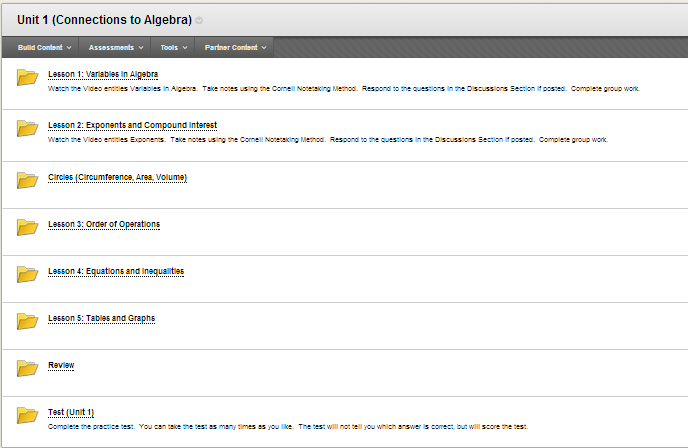